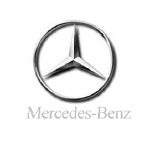 تعریف برند
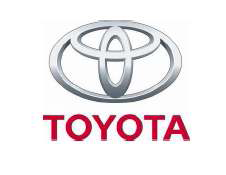 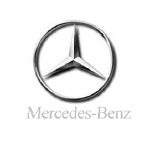 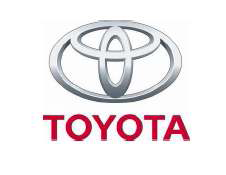 برند شامل یک اسم، لوگو، علامت، هویت و نام تجاری است.
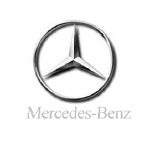 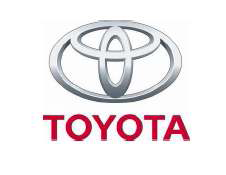 مطابق تعریف شرکت اینتربرند، برند عبارت است از مجموعه ای از عناصر ملموس و غیر ملموس که در یک نام نجاری در کنار یکدیگر قرار گرفته اند تا برای شرکت مزیت رقابتی ایجاد کند و ارزش بیشتری را برای مشتریان خلق نمایند (کلیفتون ومگان، 2000).
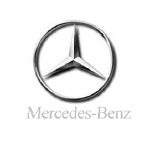 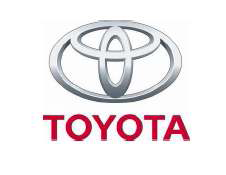 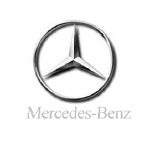 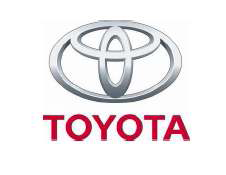 برند
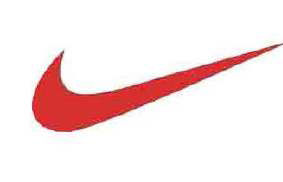 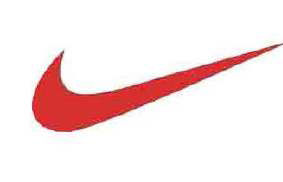 مطابق تعریف انجمن بازاریابی آمریکا در سال 2005، برند عبارت است از اسم، واژه، علامت، طرح و یا ترکیبی از آنها که برای شناسایی محصولات و خدمات فروشنده و یا گروهی از فروشندگان به کار می رود و در محیط رقابتی نسبت به دیگر رقبا تمایز ایجاد می کند.
برند تنها یک محصول فیزیکی نیست، بلکه یک خاصیت منحصر به فرد است(مورفی، 1990).
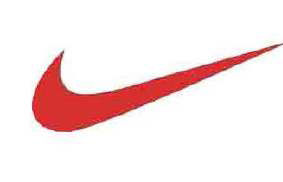 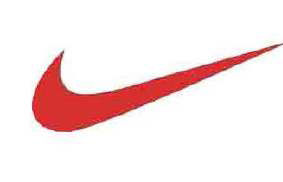 برند
مطالعات NSBP
70% مشتریان در تصمیم گیری خرید به نام تجاری توجه می کنند.
مطالعات پروفسور دیوید آکر
 به عنوان یک اصل، نام تجاری قوی برای مردم به مفهوم کیفیت بهتر است.
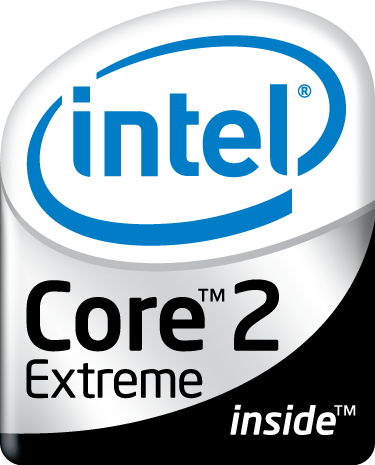 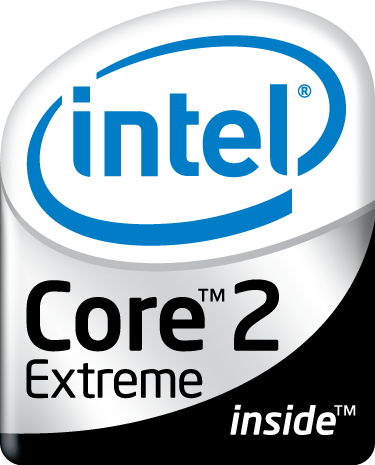 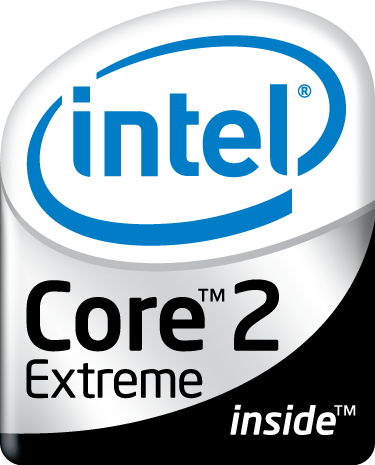 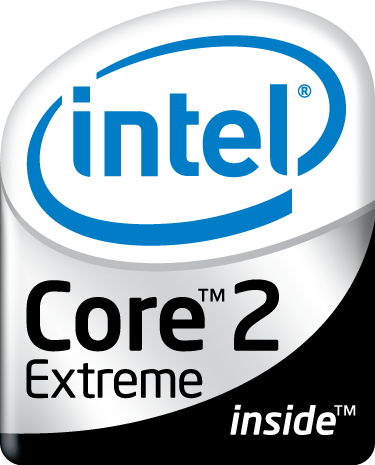 نام و نشان تجاری و جایگاه آن در محصول
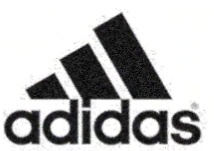 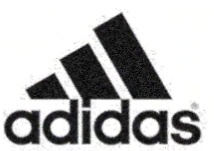 محصول اصلی: همان خدمات مشکل گشاینده کالا یا فواید اساسی آن است که مصرف کنندگان هنگام خرید انتظار دارند.
محصول واقعی: دارای ویژگی هایی از قبیل نام و نشان تجاری، کیفیت، طرح، بسته بندی، مشخصات و غیره است. 
محصول جانبی: مزایای اضافی همراه کالا را در بر می گیرد مانند خدمات پس از فروش
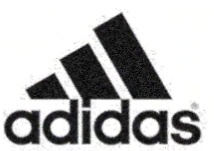 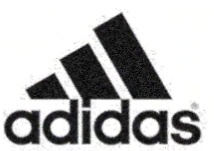 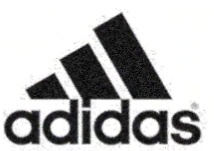 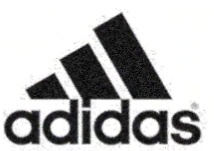 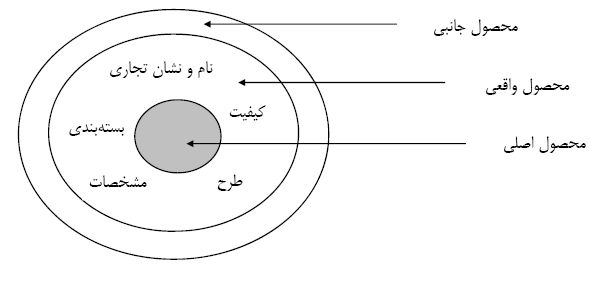 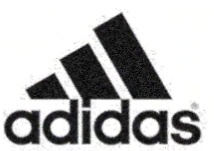 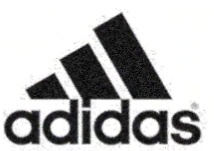 نقش نام تجاری در توسعه بازار
نام های تجاری قدرتمند، بر بیشترین سهم بازار تسلط دارند.
نام های تجاری قدرتمند، مانع ورود رقبای جدید بازار هستند.
نام های تجاری قدرتمند، نقدینگی سازمان را افزایش می دهند.
نام های تجاری قدرتمند، از سطح وفاداری عمیق مصرف کنندگان برخوردارند.
نام های تجاری قدرتمند، اعتماد مشتریان خود را جلب می کنند.
نام های تجاری قدرتمند، شکل گیری نوآوری ها در سازمان را تحریک می کنند.
نام های تجاری قدرتمند، راه توسعه شرکت در بازارهای جدید را می گشایند.
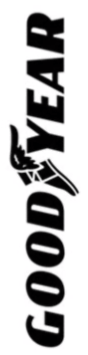 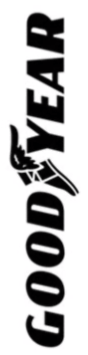 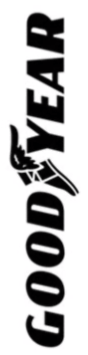 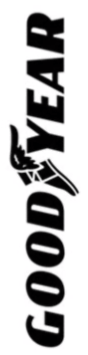 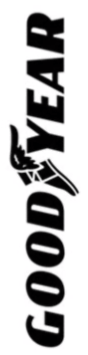 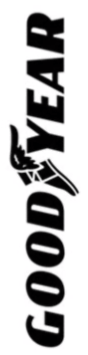 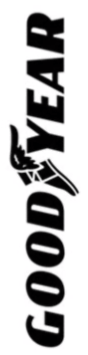 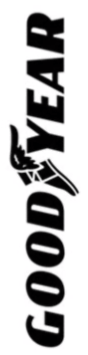 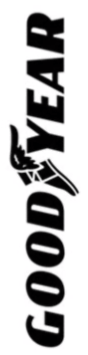 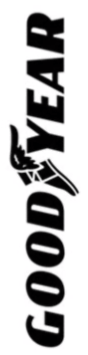 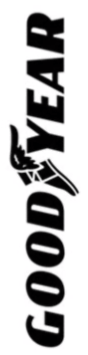 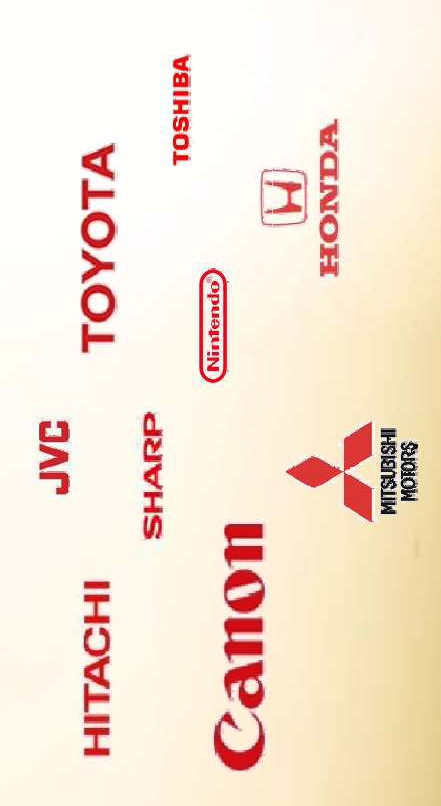 چرا برند؟
سهولت سفارش دهی و پی گیری آن
 جلوگیری از تقلب رقبا
 جلب مجموعه ای از مشتریان وفادار
کمک به شرکت ها در بخش بندی بازارشان
اعتلای وجهه یک شرکت
فواید برند
مهمترین فایده برند تولید ثروت است.
در حال حاضر 33% ثروت جهانی مربوط به برند است.
ارزش دارایی های نا مشهود 100 شرکت برتر در سال 2002 بالغ بر 70% کل ارزش دارایی های آنها بوده است. (دارایی های نا مشهود عبارتند از نام تجاری، اعتماد و استعدادهای سازمانی)
 سهم دارایی های نا مشهود در مقایسه با دارایی های مشهود در موفقیت سازمان بیشتر بوده است. 
مطابق نشریه Business week ارزش 100 برند نخست جهان در سال 2006 میلادی 819/1089 میلیارد دلار است. این رقم حدودا برابر با درآمد ناخالص ملی 63 کشوری است که نیمی از جمعیت جهان را در خود جای داده اند.
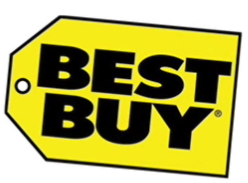 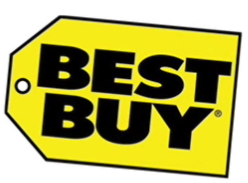 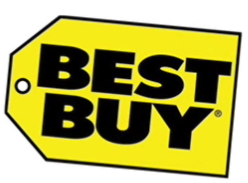 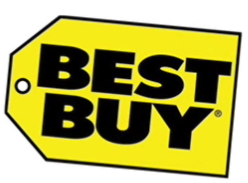 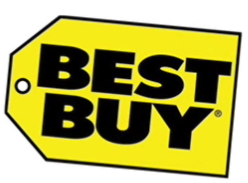 چرا برند؟
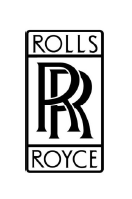 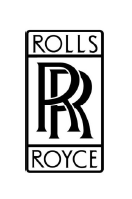 در اقتصاد کنونی، کشورهای جهان سوم جهت تعیین مواد اولیه، تولید، تامین نیروی کار برای شرکت های صاحب نام بین المللی به سود نا چیزی بسنده کرده اند و در مقابل ملل ثروتمند پس از بسته بندی، برندینگ و خرده فروشی محصول نهایی حاشیه سود بزرگی برای خود طلب می کنند.

نام تجاري همانند سرمايه براي سازمان و محصولات آن ارزش مي‌آفريند و از اين رو ارتقاي نام تجاري در بسياري موارد به استراتژي سازمان تبديل مي‌شود.
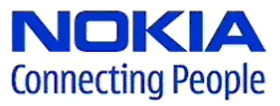 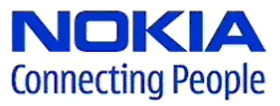 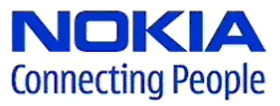 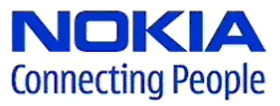 اهمیت و ارزش نام تجاری
ارزش یک نام تجاری در واقع ارزش افزوده ایست که یک نام تجاری به یک محصول می دهد.
 ارزش ویژه یک نام تجاری به کثرت مشتریان کاملا رضایتمند، وفادار و طرفدار آن نام تجاری بستگی دارد.
 این نوع مشتریان حاضرند بهای بیشتری را برای خرید یک برند خاص پرداخت نمایند.
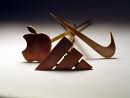 اهمیت و ارزش مالی نام تجاری
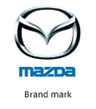 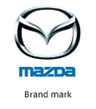 نامهاي تجاري به طرق ذيل ايجاد ارزش مي كنند:

انتخاب مصرف كنندگان را هدايت مي كند.
بر وفاداري مشتريان مي افزايد.
ورود به بازار جديد را ممكن مي سازد.
افزايش قيمت محصول را امكان پذير مي سازد.
استخدام كاركنان را افزايش مي دهد.
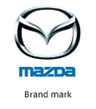 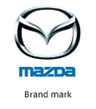 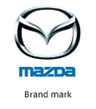 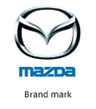 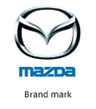 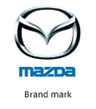 اهمیت و ارزش مالی نام تجاری
يكي از ابعاد جذاب مديريت نام تجاري سنجش قدرت نام تجاري از طريق قيمت‌گذاري مالي است. همه ساله سازمانهاي متعددي در دنيا ارزش مالي نام تجاري شركتهاي بزرگ را محاسبه مي‌كنند.

 نام تجاري كوكاكولا داراي ارزشي بالغ بر 84 ميليارد دلار است.
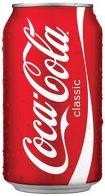 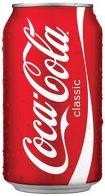 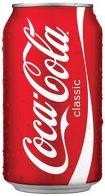 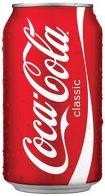 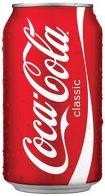 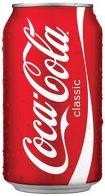 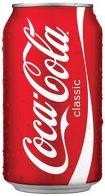 Top ten 
global
brands
برند استراتژی
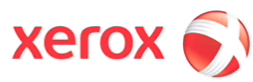 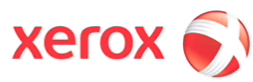 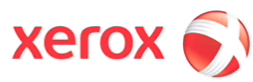 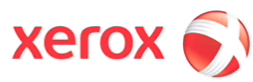 استراتژی چیست و چه کارکردی دارد؟
چگونه استراتژی برای سازمان موفقیت می آفریند؟
چه رابطه ای بین استراتژی و نام تجاری وجود دارد؟
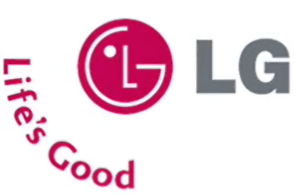 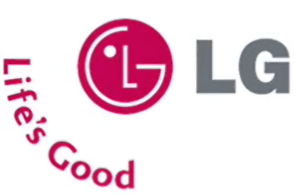 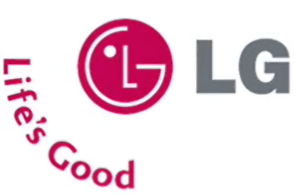 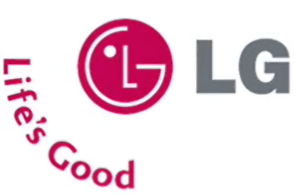 برند استراتژی
هزينه پايين و تمايز مي توانند ايجاد مزيت رقابتي كنند. در جهان امروز آنچه مي تواند رمز مؤفقيت باشد، تمايز است. بنابراين برندها، يكسري عمليات و فعاليت ها جهت متمايز كردن سازمان و محصول در ذهن سهامداران است. دوام يك برند بيشتر به تمايز وابسته است تا قيمت.  [Arnold, 1992]
 هدف استراتژي، ايجاد مزيت هاي رقابتي پايدار است كه ممكن است از هر قسمت سازمان كسب شود.
 استراتژي برند يكي از گسترده ترين و مهم ترين حوزه هاي بازاريابي است. يك برند قادر نخواهد بود بدون يك استراتژي عمل كند و وظيفه مديريت برند، عملي كردن استراتژي برند است.
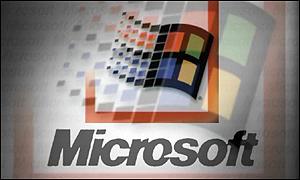 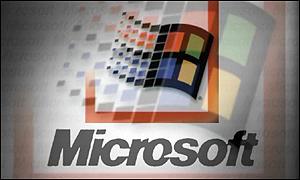 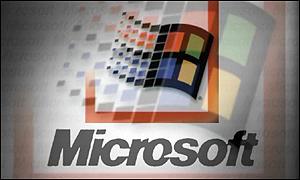 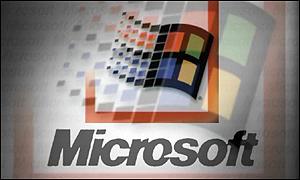 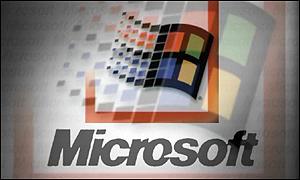 مزیت رقابتی و خلق ارزش
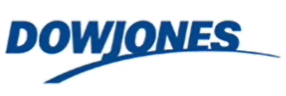 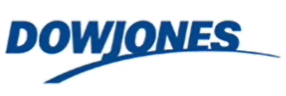 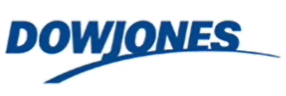 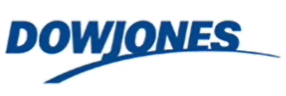 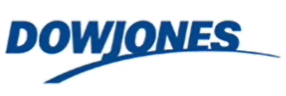 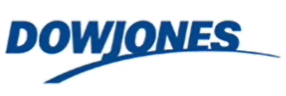 مزیت رقابتی برای سازمان = خلق ارزش برای مشتری

ارزش از دیدگاه مشتری: مجموعه فایده هایی که  از یک محصول (کالا یا خدمات) نصیب او می شود، منهای کلیه هزینه هایی که از این بابت متوجه او می گردد.
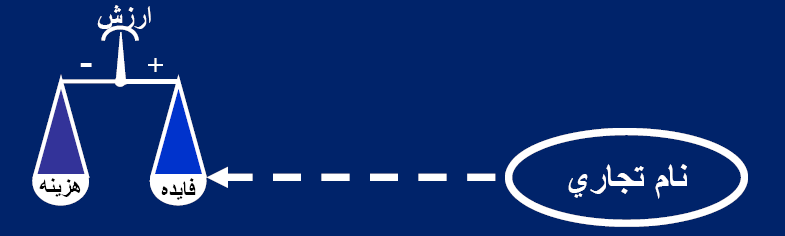 برند استراتژی
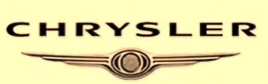 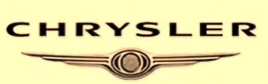 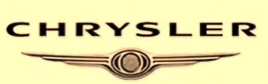 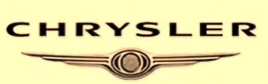 استراتژي نام تجاري از طريق ايجاد يك نام تجاري با هويت ويژه و ارتقاي آن،‌ ارزش خاصي را براي مشتري خلق مي‌كند كه به سادگي توسط رقبا قابل تقليد نيست.
 اين استراتژي سبب افزايش حاشيه سود و بازده بيشتر سرمايه خواهد شد.
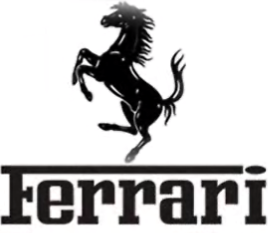 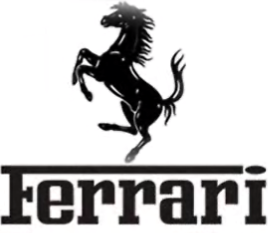 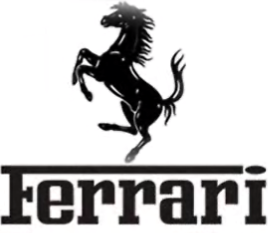 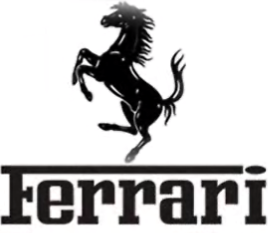 مسئولیت مدیریت استراتژیک برند
مسئوليت برند در بسیاري از شركت ها بر عهده سطوح بالا ي سازمان است .در بعضي از موارد، اين به معناي ايجاد يك واحد مركزي استراتژيك است كه بر استراتژي برند در سطح جهاني نظارت كند.
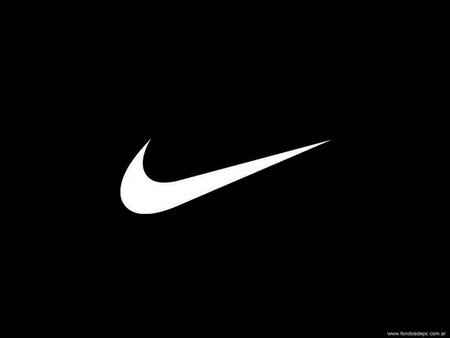 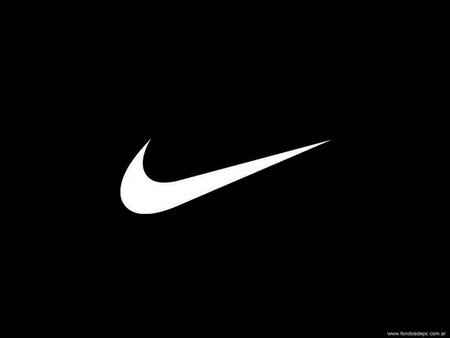 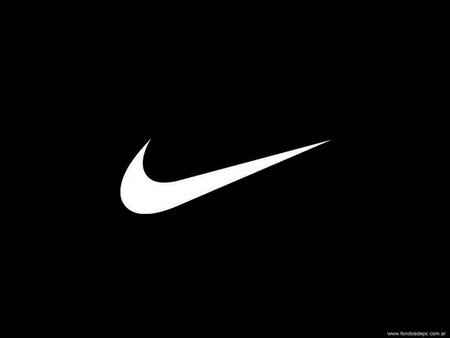 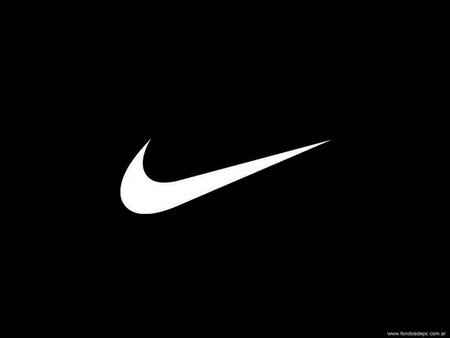 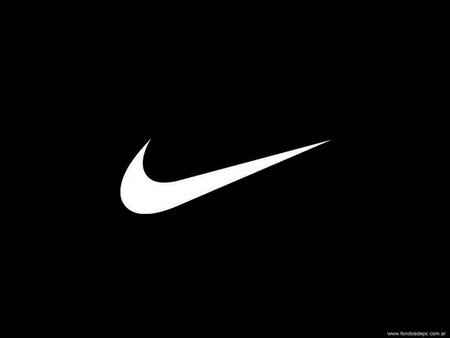 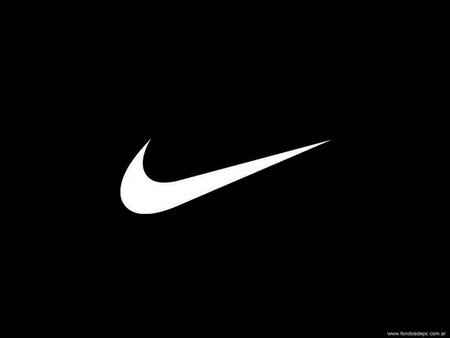 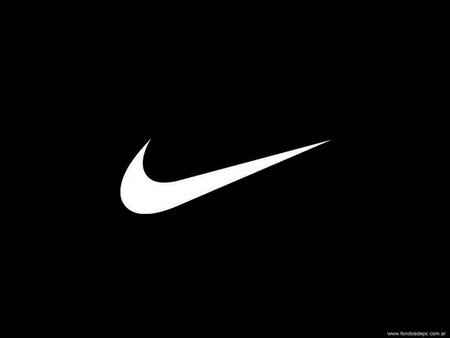 دليل اين كه چرا در حال حاضر تمايل به سپردن مديريت برند و اجراي يك استراتژي منسجم براي برند به CEO بیشتر شده اين است كه اهميت طرح ريزي  شركت روز به روز در حال افزايش است.
به هنگام شكل گيري استراتژي برند، همه سطوح مديريت بايد درگير شوند (توسعه و شكل گيري استراتژي برند نيازمند مشاركت همه سطوح مديريت است). [Sir George Bull, Market Leader, Spring 1998]
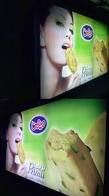 آیا توسعه و ارتقای برند کار سختی است؟
سختی ارتقای برند، به همان سختی تربیت و بزرگ کردن بچه هایمان میباشد.
 همه ما بهترین آرزو ها را برای بچه هایمان داریم.
 از مدتها قبل از به دنیا آمدنشان در مورد آنها فکر می کنیم.
 در مورد ویژگی های شخصیتی آنها تصمیم می گیریم.
 در مورد انتخاب نام مناسب برای آنها با اعضای خانواده مشورت می کنیم.
 در چند سال اول زندگی آنها را از هر نظر تغذیه می کنیم.
 سپس آنها را روانه مدرسه (جامعه) می کنیم.
 ضمن آنکه از آنها نگهداری می کنیم، از آنها می خواهیم بهتر از سایر بچه ها (رقبا) باشند.
 اما فقط تعداد کمی از والدین می توانند طبق برنامه ریزی اولیه خود، بچه هایشان را به عرصه برسانند.
 علی رغم عدم موفقیت هایی که داریم همان رویه ها را برای بچه های جدیدمان در سر می پرورانیم.
 در نهایت والدین موفقتر، والدین (مدیران) لایق تری هستند.
(خان بلوکی، 1387).
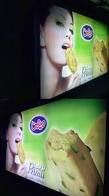 استراتژی های ارتقای برند
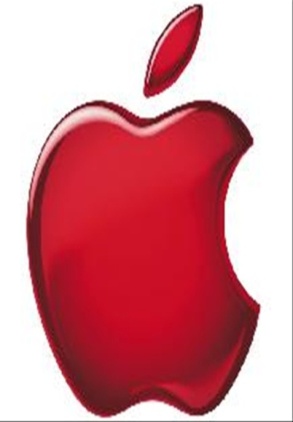 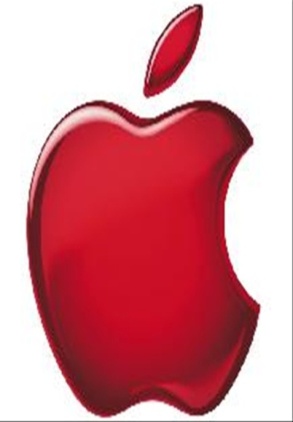 استراتژی 1: اگر فکر می کنید که واحد بازاریابی به تنهایی مسئول صیانت و حفظ برند سازمان است، سخت در اشتباهید.
این یک فرافکنی است.
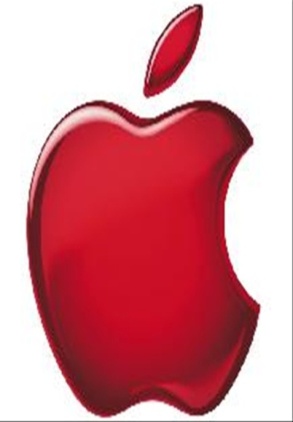 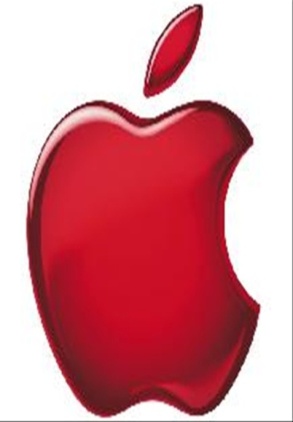 استراتژی2: رشد و موفقیت یک سازمان گاه منجر به غرور کاذب مدیران آن می شود و محدودیت های خود را نمی بینند و همین امر شکست آنان را در عرصه های دیگر به همراه دارد. 
پایتان را به اندازه گلیمتان دراز کنید.
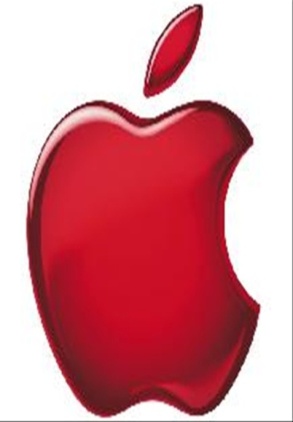 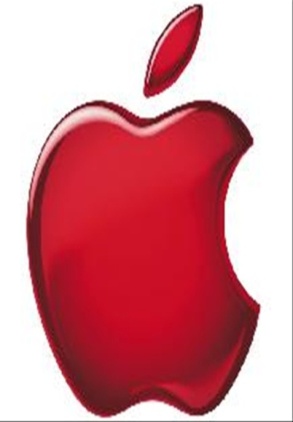 استراتژی3: اگر مدیران ارشد سازمان خودشان اعتقادی به ارزش های برند سازمان نداشته باشند و بدان متعهد نباشند، تکلیف کارکنان چیست. 
احترام به برند را از مدیران ارشد شروع کنید.
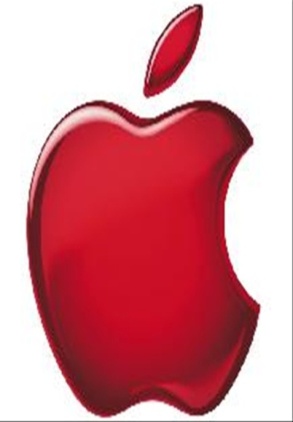 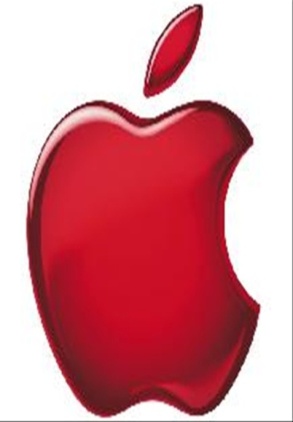 استراتژی های ارتقای برند
استراتژی 4: این اعتقاد که بزرگتر لزوما بهتر است رد شده است. تمایل به توسعه بی رویه می تواند آسیب جدی به تصویر شکل گرفته از برند وارد سازد. 
دندان طمع را بکش.
استراتژی5: هر سازمانی با بحران و اتفاقات ناخوشایند روبه رو می شود. اگر نسبت به بحران ها بی تفاوت باشیم به شدت بر برند خود جفا کرده ایم. 
در شرایط بحرانی اتخاذ راهکارهای مناسب می تواند اوضاع را تغییر دهد.
استراتژی6: سادگی در تنوع محصول، در بازاریابی، در فعالیت های سازمان و ... خود و مشتری را از سردرگمی نجات می دهد و باعث تقویت برند می شود.
 ساده باشیم.
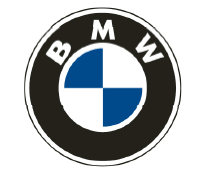 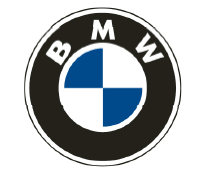 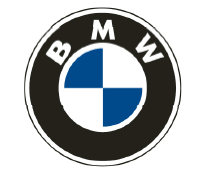 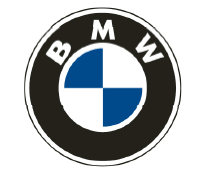 استراتژی های ارتقای برند
استراتژی7: تنها بر برنامه های فروش کوتاه مدت که سود آنی را به همراه دارند تمرکز نکنید. 
برنامه های بلند مدت را نیز در دستور کار خود قرار دهید.
استراتژی8: اگر شما جزء کسانی هستید که تصور می کنند تنها سازمان های بزرگ برند سازی می کنند، اشتباه می کنید. 
در دنیای واقعی یک سازمان کوچک نیز می تواند دست به برند سازی بزند و آن را ارتقا بخشد.
استراتژی9: یادتان نرود فعالیت اصلی سازمان شما چیست، از رسالت اصلی خود دور نشوید. 
خود را با مسایل حاشیه ای مشغول نکنید.
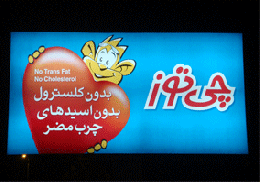 استراتژی های ارتقای برند
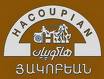 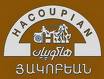 استراتژی10: گسترش برند به معنای ورود به حوزه ها و بخشهای جدید است. 
اگر از خدشه دار شدن برند خوش نام خود برای اهداف جدید هراس دارید یک راهکار استفاده از برند جدید است.
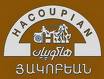 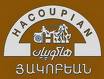 استراتژی11: تحول در استراتژی برند از تغییرات محیطی و عدم رضایت از وضع موجود ناشی می شود اما تغییر مداوم مدیر بازاریابی، کادر فروش، برنامه فروش... همگی منجر به عدم ثبات خطی مشی برند می شود و مشتری را نیز دچار سر در گمی می کند. 
رهرو آن است که آهسته و پیوسته رود.
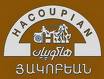 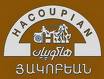 استراتژی های ارتقای برند
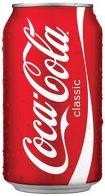 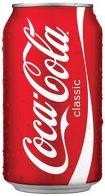 استراتژی12: در کنار دنیای واقعی دنیای مجازی بسیار بزرگی در حال بزرگ شدن و گسترده شدن است که در صورت بی توجهی به آن خسارت جبران ناپذیری به برند شما وارد می شود.
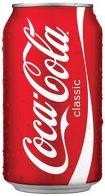 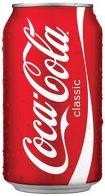 استراتژی13: در نام گذاری محصولات خود دقت کنید. یک نام مناسب و مرتبط قدم اول برای معرفی شما در بازار است. 
جهانی فکر کن منطقه ای عمل کن.
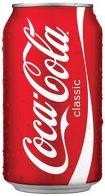 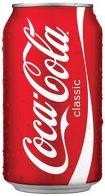 استراتژی14: این برند شماست که اگر به خوبی مراقبت شود در اذهان باقی می ماند. از این سرمایه به خوبی محافظت کنید. 
مرده آنست که نامش به نیکویی نبرند.
(دکتر محمدیان، 1389)
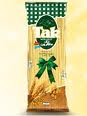 تدوین استراتژی برند
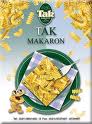 تدوین استراتژی برند در 5 مرحله انجام می شود:
 تحقیقات و پژوهشهای بازاریابی (Marketing Research)
بررسی شرایط محیطی بازار و بررسی بازار مصرف
مشاهدات بازار و شناسایی عرضه کنندگان بازار
تحلیل رفتار مصرف کننده
 انتخاب گروه هدف (Target Group)
بررسی ویژگی های جمعیتی گروه هدف
بررسی الگوی گروه هدف
بررسی نگرش و سبک زندگی مصرف کنندگان گروه هدف
بررسی رسانه های مورد استفاده گروه هدف
 تعیین بنا و ساختمان برند (Brand Structure)
با شفاف شدن معماری برند می توان تصویر دقیقی از رشد برند در آینده و ضرورت ایجاد برندهای بعدی و زیر برندها ایجاد نمود.
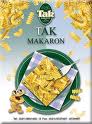 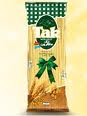 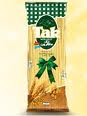 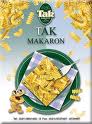 تدوین استراتژی برند
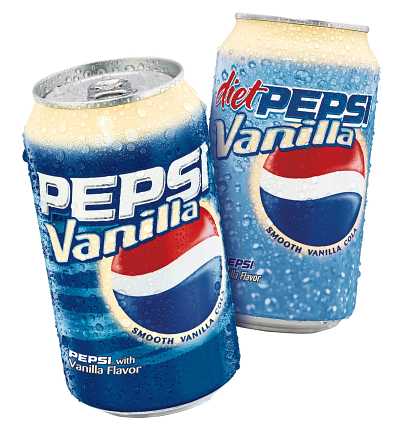 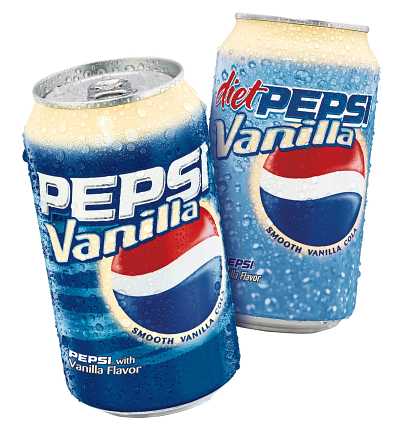 ایجاد جایگاه برند (Brand Positioning)
ایجاد جایگاه برند حساس ترین و مهمترین بخش از استراتژی برند است و تعریف شخصیت برند و محصول به همراه کلیه ویژگی های آن و آنچه می خواهیم از جایگاه برند در ذهن مشتری ایجاد شود و ما را از رقبا متمایز نماید در این بخش شفاف شده و به بیانیه جایگاه تبدیل می شود.

 بیانیه جایگاه برند (Statement Positioning)
نهادینه کردن جایگاه برند درون سازمان
طراحی یکپارچه برند
نام گذاری و هویت کلامی
حفاظت از برند
(خانبلوکی، 1387)
منابع
- استراتژی ها و تکنیک های ارتقای برند، دکتر محمود محمودیان، موسسه کتاب مهربان نشر، 1389.
 استراتژی برند، سینا خان بلوکی، 1387.
  احمد آخوندی ،دومین کنفرانس بین المللی برند

 www.Hajarian.com
 www. drmohammadian.com
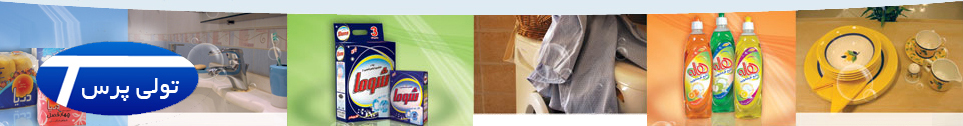 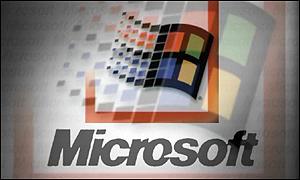 MORE
 COMMENTS (!)
& 
QUESTIONS (?)
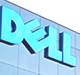 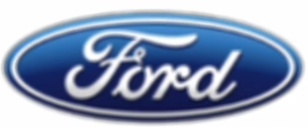 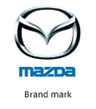 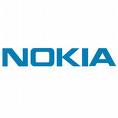 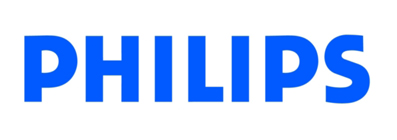 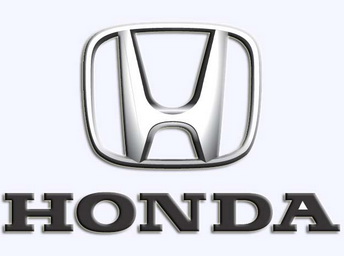 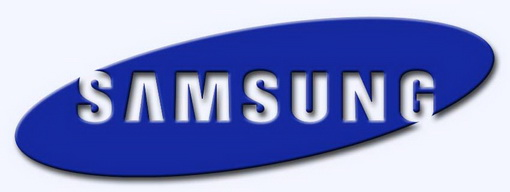 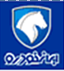 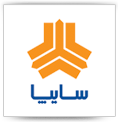 27